DÖDLIGT VÅLD I NÄRA RELATIONER I VÄSTRA GÖTALAND 2000-2016
58 fall av förövare är identifierade varav 8 är s.k. utvidgade   självmord där eventuella överlevande barn har mist både mamma och pappa.
10 fall av förövare är kvinnor. 
Totalt är 59 fall av offer identifierade. En förövare dödade två kvinnor.
Sammanlagt har 83 överlevande barn till offer och förövare drabbats.
Sammanfattning och utdrag från Socialstyrelsens Dödsfallsutredningar 2016–2017
Det fanns brister i samordningen av insatser. Samhällsaktörerna arbetade i stor utsträckning parallellt. Relevant information delades inte och ingen samordnad planering genomfördes i samråd med den enskilde. 
Våldsutsattheten upptäcks inte.  Utredningarna visar att det mest omfattande problemet var att våldet inte upptäcktes av de involverade samhällsaktörerna. Våldet blev oftast inte känt om inte den våldsutsatta på eget initiativ hade vänt sig till en samhällsaktör för att berätta om sin utsatthet.
För barn som utsätts för direkt våld eller upplever våld från den ena föräldern mot den andra föräldern får det stora konsekvenser.
Psykologiska, fysiologiska och sociala konsekvenser.
Barn som upplever våld mot sin förälder eller omsorgsperson riskerar att utveckla en allvarlig och långvarig psykisk ohälsa, som depressivitet, ångest, PTSD, självdestruktivitet, aggressivitet, svårigheter i umgänget med andra barn samt koncentrationssvårigheter och svårigheter i skolan. 
Barnen kan också drabbas av hälsoproblem som astma, eksem, magont, förstoppning, sömnsvårigheter, huvudvärk och ätstörningar.
Sammanfattning av en fallbeskrivning från Västra Götaland om en kvinna som sökte hjälp upprepade gånger vid AF, FK, Socialtjänst och hälso- och sjukvård under 20 års tid innan hon fick frågor om våld.
Fallbeskrivningen berättas av en arbetsförmedlare och handlar om en kvinna som aktualiserades på AF i Västra Götaland 1996 som långtidsarbetslös.
20 år senare får hon för första gången frågor från en arbetsförmedlare om hon har varit utsatt för våld i nära relationer vilket hon svarar ja på.
Under de här 20 åren av hennes liv har kvinnan omväxlande haft kontakter med AF, FK, hälso- och sjukvården samt socialtjänsten men ingen av verksamheterna har ställt frågor om våld.
Kvinnan har sökt hälso- och sjukvården och varit sjukskriven av och till under dessa år för ryggproblem, utmattningsdepression, ångest och smärtproblematik. Hon har haft kontakt med socialtjänsten sedan 2007 pga hennes ekonomiska problem.
Hennes son utreddes för ADHD-symtom och erhöll därefter hemundervisning från skolan.
Kvinnan har bland annat mött yrkesvägledare, AF-rehab- och arbetspsykolog, arbetsterapeut, erhållit SIUS (särskilt introduktions- och uppföljningsstöd), genomgått multimodal utredning samt behandlats av fysioterapeut. Därutöver har hon mött socionomer vid socialtjänsten samt läkare och annan hälso- och sjukvårdspersonal inom hälso- och sjukvården men ingen har ställt frågor om våld trots att hon har sökt hjälp upprepade gånger under 20 års tid av sitt liv.
När hon äntligen får frågor om hon har varit utsatt för våld i nära relationer svarar hon ja och berättar att hon känner en stor lättnad över att få frågorna. Kvinnan uppger att hon aldrig tidigare har fått frågor om hon har varit utsatt för våld. Ingen av hennes vänner har frågat, inte AF, inte FK, inte socialtjänsten och inte heller hälso- och sjukvården har ställt frågor om våld.
Nu får kvinnan äntligen adekvat stöd och behandling vid UTVÄG vilket senare bland annat resulterar i att sonen kan börja gå i skolan igen och hemundervisningen avslutas.
Nu har vi kommit över tröskeln – frågeformulär om våld till 2.400 patienter
Människor som har utsatts för våld söker ofta hälso- och sjukvård på grund av diffusa fysiska och/eller psykiska symtom, ofta utan att vara medvetna om att deras ohälsa kan ha samband med det våld de utsatts för.

Hälso- och sjukvården är en viktig aktör som har både möjlighet och ansvar att fånga upp dessa patienter, även i ett mycket tidigt skede av utsatthet, vilket kräver att personalen ställer rutinmässiga frågor om våld istället för att fråga på indikation eller vid misstanke.
[Speaker Notes: 1.1. Analysera medlemsbehov och verka för förbättrad nationell och regional samverkan och samordning av nationella aktörer på kvinnofridsområdet genom regelbundna möten och utvecklade former för samarbete och samverkan i olika frågor,
1.2. Verka för förbättrad regional och lokal samverkan mellan hälso- och sjukvården och kommuner på kvinnofridsområdet

2.1. Analysera medlemsbehov och bedriva utvecklingsarbete som rör sätt att mäta kvalitet och resultat på området för kommuner, landsting och regioner,
2.3. Samarbeta med Jämställdhetsmyndigheten kring utvecklandet av nationella indikatorer som mäter kvalitet och resultat kopplade till det jämställdhetspolitiska delmålet att mäns våld mot kvinnor ska upphöra och den nationella strategin för att förebygga och bekämpa mäns våld mot kvinnor.

4.1. Analysera medlemsbehov och utveckla medlemsstöd för hur hälso- och sjukvården och tandvården kan förbättra arbetet med att förebygga och tidigt upptäcka våldsutsatthet hos barn, ungdomar och vuxna samt barn som har bevittnat/upplevt våld,
4.2. Analysera medlemsbehov och utveckla medlemsstöd för hur hälso- och sjukvården och tandvården kan arbeta med att förebygga och tidigt upptäcka våldsutövande,
4. 3. Analysera medlemsbehov och utveckla medlemsstöd för hur hälso- och sjukvården och tandvården kan förbättra arbetet med att ge stöd och behandling till våldsutsatta och deras barn,
4. 4. Analysera medlemsbehov och utveckla medlemsstöd för hur hälso- och sjukvården kan förbättra arbetet med att ge stöd till utsatta för hedersrelaterat våld och förtryck inklusive barnäktenskap, tvångsäktenskap och könsstympning,
4.5. Analysera medlemsbehov och utveckla medlemsstöd för ökat samarbete i hälso- och sjukvården avseende psykisk hälsa, rehabilitering och missbruks-/beroendevård på våldsområdet.]
Validerade frågor om våld framtagna av VKV- Västra Götalandsregionens kompetenscentrum om våld i nära relationer.
Frågor Om Våld (FOV) från 18 år
Har du blivit hotad, kontrollerad, förnedrad, trakasserad eller liknande av en närstående? (Med närstående menar vi partner, familjemedlem eller släkting)
Har du blivit slagen, sparkad, knuffad eller skadad på något annat sätt av en närstående? 

Har du känt press att mot din vilja delta i eller se på sexuella handlingar av en närstående?

Har du varit utsatt för verbala, psykiska och/eller fysiska sexuella kränkningar av en närstående?

Har du blivit utsatt för våld enligt fråga 1-4 av någon annan person än någon närstående?  
 
Har du under din uppväxt sett eller hört en närstående bli utsatt för våld enligt fråga 1-4?  

 Har du själv som vuxen utsatt någon annan för våld enligt fråga 1 – 4?
Nu har vi kommit över tröskeln -
BVC
Sammanställningen av frågeformulären från BVC visade att 26 procent av de 795 nyblivna mammorna som besvarade frågeformuläret FOV, någon gång i livet hade varit utsatta för en eller flera typer av våld. 
Att under sin uppväxt ha bevittnat/upplevt våld mot någon närstående eller annan viktig vuxen uppgavs av 14 procent, av dessa hade majoriteten varit våldsutsatta själva. 
Det var ungefär fem gånger så vanligt att ha varit utsatt för fysiskt, psykiskt och respektive sexuellt våld bland de som bevittnat/upplevt våld vid en jämförelse med de som inte bevittnat/upplevt våld.
[Speaker Notes: 1.1. Analysera medlemsbehov och verka för förbättrad nationell och regional samverkan och samordning av nationella aktörer på kvinnofridsområdet genom regelbundna möten och utvecklade former för samarbete och samverkan i olika frågor,
1.2. Verka för förbättrad regional och lokal samverkan mellan hälso- och sjukvården och kommuner på kvinnofridsområdet

2.1. Analysera medlemsbehov och bedriva utvecklingsarbete som rör sätt att mäta kvalitet och resultat på området för kommuner, landsting och regioner,
2.3. Samarbeta med Jämställdhetsmyndigheten kring utvecklandet av nationella indikatorer som mäter kvalitet och resultat kopplade till det jämställdhetspolitiska delmålet att mäns våld mot kvinnor ska upphöra och den nationella strategin för att förebygga och bekämpa mäns våld mot kvinnor.

4.1. Analysera medlemsbehov och utveckla medlemsstöd för hur hälso- och sjukvården och tandvården kan förbättra arbetet med att förebygga och tidigt upptäcka våldsutsatthet hos barn, ungdomar och vuxna samt barn som har bevittnat/upplevt våld,
4.2. Analysera medlemsbehov och utveckla medlemsstöd för hur hälso- och sjukvården och tandvården kan arbeta med att förebygga och tidigt upptäcka våldsutövande,
4. 3. Analysera medlemsbehov och utveckla medlemsstöd för hur hälso- och sjukvården och tandvården kan förbättra arbetet med att ge stöd och behandling till våldsutsatta och deras barn,
4. 4. Analysera medlemsbehov och utveckla medlemsstöd för hur hälso- och sjukvården kan förbättra arbetet med att ge stöd till utsatta för hedersrelaterat våld och förtryck inklusive barnäktenskap, tvångsäktenskap och könsstympning,
4.5. Analysera medlemsbehov och utveckla medlemsstöd för ökat samarbete i hälso- och sjukvården avseende psykisk hälsa, rehabilitering och missbruks-/beroendevård på våldsområdet.]
Nu har vi kommit över tröskeln -
Rehabiliteringsmottagningar för vuxna samt tvärprofessionella bedömningsteam
Sammanställningen av frågeformulären visade att 52 procent av de 575 kvinnorna och 47 procent av de 214 männen som svarade på FOV uppgav att de varit utsatta för en eller flera typer av våld. 
Bland kvinnorna svarade 27 procent att de som barn bevittnat/upplevt våld mot någon närstående eller annan viktig vuxen, bland männen var denna siffra 31 procent. 
Av de kvinnor och män som svarat att de som barn bevittnat/upplevt våld mot någon närstående eller annan viktig vuxen, hade en betydligt större andel någon gång i livet varit våldsutsatta själva.
[Speaker Notes: 1.1. Analysera medlemsbehov och verka för förbättrad nationell och regional samverkan och samordning av nationella aktörer på kvinnofridsområdet genom regelbundna möten och utvecklade former för samarbete och samverkan i olika frågor,
1.2. Verka för förbättrad regional och lokal samverkan mellan hälso- och sjukvården och kommuner på kvinnofridsområdet

2.1. Analysera medlemsbehov och bedriva utvecklingsarbete som rör sätt att mäta kvalitet och resultat på området för kommuner, landsting och regioner,
2.3. Samarbeta med Jämställdhetsmyndigheten kring utvecklandet av nationella indikatorer som mäter kvalitet och resultat kopplade till det jämställdhetspolitiska delmålet att mäns våld mot kvinnor ska upphöra och den nationella strategin för att förebygga och bekämpa mäns våld mot kvinnor.

4.1. Analysera medlemsbehov och utveckla medlemsstöd för hur hälso- och sjukvården och tandvården kan förbättra arbetet med att förebygga och tidigt upptäcka våldsutsatthet hos barn, ungdomar och vuxna samt barn som har bevittnat/upplevt våld,
4.2. Analysera medlemsbehov och utveckla medlemsstöd för hur hälso- och sjukvården och tandvården kan arbeta med att förebygga och tidigt upptäcka våldsutövande,
4. 3. Analysera medlemsbehov och utveckla medlemsstöd för hur hälso- och sjukvården och tandvården kan förbättra arbetet med att ge stöd och behandling till våldsutsatta och deras barn,
4. 4. Analysera medlemsbehov och utveckla medlemsstöd för hur hälso- och sjukvården kan förbättra arbetet med att ge stöd till utsatta för hedersrelaterat våld och förtryck inklusive barnäktenskap, tvångsäktenskap och könsstympning,
4.5. Analysera medlemsbehov och utveckla medlemsstöd för ökat samarbete i hälso- och sjukvården avseende psykisk hälsa, rehabilitering och missbruks-/beroendevård på våldsområdet.]
Mål för överenskommelsen mellan regeringen och SKL under 3 år:
Stärka och utveckla kvinnofridsarbetet i kommuner, landsting och regioner utifrån målsättningarna i den nationella strategin för att förebygga och bekämpa mäns våld mot kvinnor och våld i nära relationer.
[Speaker Notes: Del 2 av satsningen: Stärka och utveckla samverkan på det jämställdhetspolitiska området mellan staten, SKL, kommuner, landsting och regioner

Inklusive socialtjänst, förskola-skola
Information om den nationella strategin
SKL:s arbete för kvinnofrid utgår från det nationella jämställdhetspolitiska delmålet att mäns våld mot kvinnor ska upphöra och att kvinnor och män, flickor och pojkar, ska ha samma rätt och möjlighet till kroppslig integritet.
I SKL:s kvinnofridssatsning ingår förstärkt arbete mot mäns våld mot kvinnor, mot våld i nära relationer och mot hedersrelaterat våld och förtryck, könsstympning och tvångsäktenskap, samt arbete mot prostitution och människohandel för sexuella ändamål.]
Treåriga mål för SKL:s kvinnofridssatsning
1. Stärkt och utvecklad nationell, regional och lokal samverkan på kvinnofridsområdet.
2. Stärkt och utvecklad nationell, regional och lokal systematisk uppföljning och analys av kvinnofridsarbetets kvalitet och resultat.

3. Stärkt och utvecklat arbete inom socialtjänsten med att förebygga och tidigt upptäcka våld, ge stöd till våldsutsatta och deras barn och beteendeförändrande insatser till våldsutövare.
4. Stärkt och utvecklat arbete inom hälso- och sjukvården med att förebygga och tidigt upptäcka våld, ge stöd och behandling till våldsutsatta och deras barn och beteendeförändrande insatser till våldsutövare.
5. Stärkt och utvecklat genusförändrande våldsförebyggande arbete i förskola och skola.
[Speaker Notes: 1.1. Analysera medlemsbehov och verka för förbättrad nationell och regional samverkan och samordning av nationella aktörer på kvinnofridsområdet genom regelbundna möten och utvecklade former för samarbete och samverkan i olika frågor,
1.2. Verka för förbättrad regional och lokal samverkan mellan hälso- och sjukvården och kommuner på kvinnofridsområdet

2.1. Analysera medlemsbehov och bedriva utvecklingsarbete som rör sätt att mäta kvalitet och resultat på området för kommuner, landsting och regioner,
2.3. Samarbeta med Jämställdhetsmyndigheten kring utvecklandet av nationella indikatorer som mäter kvalitet och resultat kopplade till det jämställdhetspolitiska delmålet att mäns våld mot kvinnor ska upphöra och den nationella strategin för att förebygga och bekämpa mäns våld mot kvinnor.

4.1. Analysera medlemsbehov och utveckla medlemsstöd för hur hälso- och sjukvården och tandvården kan förbättra arbetet med att förebygga och tidigt upptäcka våldsutsatthet hos barn, ungdomar och vuxna samt barn som har bevittnat/upplevt våld,
4.2. Analysera medlemsbehov och utveckla medlemsstöd för hur hälso- och sjukvården och tandvården kan arbeta med att förebygga och tidigt upptäcka våldsutövande,
4. 3. Analysera medlemsbehov och utveckla medlemsstöd för hur hälso- och sjukvården och tandvården kan förbättra arbetet med att ge stöd och behandling till våldsutsatta och deras barn,
4. 4. Analysera medlemsbehov och utveckla medlemsstöd för hur hälso- och sjukvården kan förbättra arbetet med att ge stöd till utsatta för hedersrelaterat våld och förtryck inklusive barnäktenskap, tvångsäktenskap och könsstympning,
4.5. Analysera medlemsbehov och utveckla medlemsstöd för ökat samarbete i hälso- och sjukvården avseende psykisk hälsa, rehabilitering och missbruks-/beroendevård på våldsområdet.]
SKL:s uppdrag
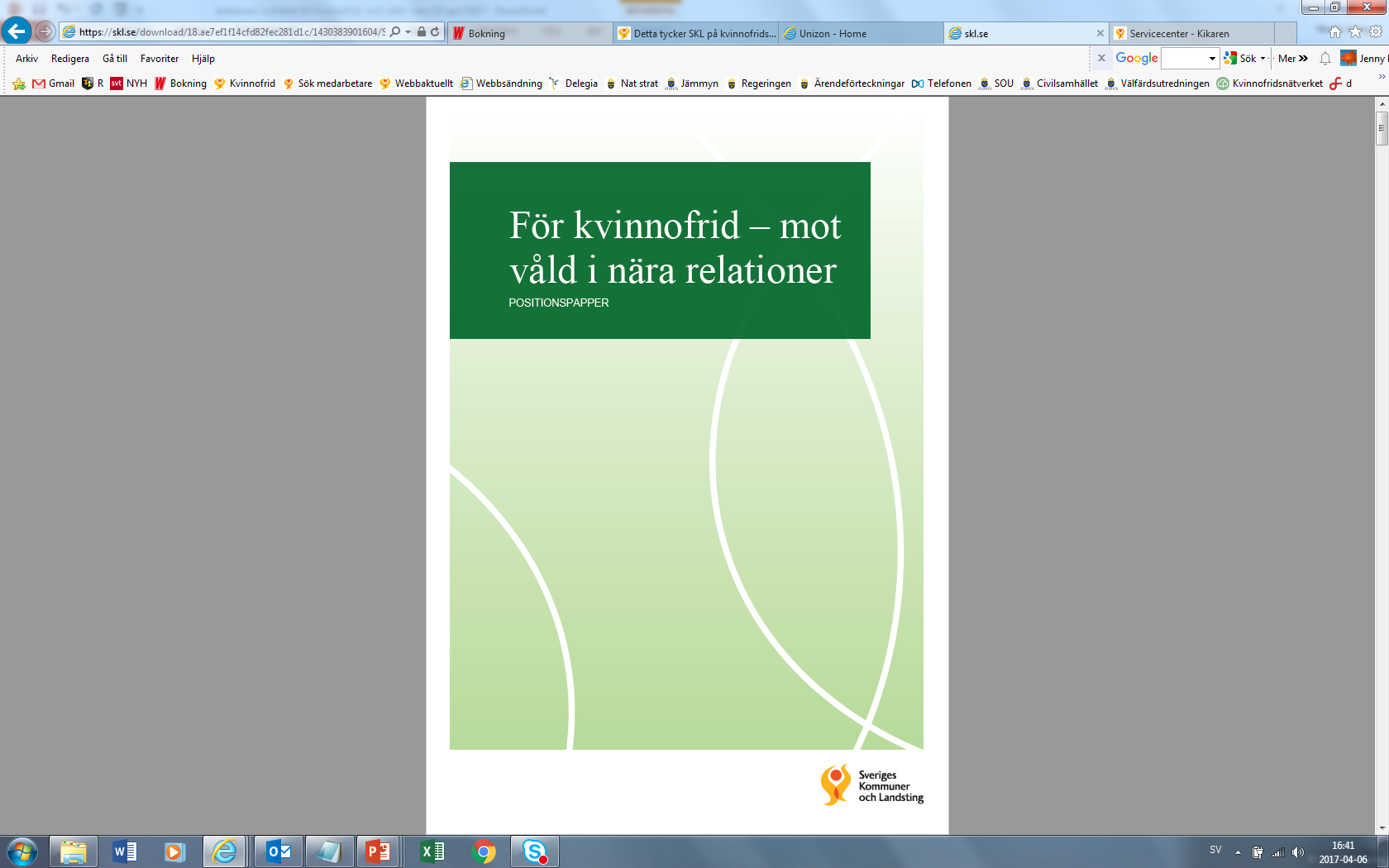 Intressebevakning och omvärldsanalys
Medlemsservice och rådgivning
Stöd i verksamhetsutveckling

Med medlemmarnas behov i centrum!

Anita Kruse, sakkunnig vid SKL
anita.kruse@skl.se
Mobil 0703-751978
[Speaker Notes: Arbetet som bedrivs inom överenskommelsen ska ske genom SKL:s ordinarie verksamhet och arbetssätt. Arbetet ska syfta till att skapa goda förutsättningar för kommuner, landsting och regioner att genomföra sina uppdrag.
 Arbetet siktar främst på att utveckla SKL:s ordinarie stöd till medlemmarna.
 Förstärkt och utvecklad samverkan på nationell, regional och lokal nivå är en förutsättning och utgångspunkt för arbetet.
 Arbetet ska genomföras i befintliga nätverk, strukturer för kunskapsstyrning, både inom SKL, mellan kommuner, landsting och regioner och med andra nationella aktörer.
 Stöd ska erbjudas för att stärka förutsättningarna för att uppfylla de jämställdhetskrav som finns inom befintliga utvecklingsarbeten och överenskommelser.
 Arbetet ska utgå från medlemmarnas behov och önskemål för framtiden såväl som erfarenheter och kunskap genererade ur pågående utvecklingsarbeten.
 Arbetet ska kontinuerligt anpassas till förändringar i omvärlden såsom ny forskning, regeringsuppdrag, statliga myndigheters och civilsamhällets arbete.
 SKL ska inte göra sådant som andra nationella aktörer redan gör på ett tillfredsställande eller medlemsnyttigt sätt utan bidra till att pågående arbete utvecklas, kompletteras och förstärks.
 SKL:s och andra aktörers befintliga kunskapsstöd inom olika områden och erfarenheter från andra satsningar ska tas till vara i utformningen av insatser och medlemsstöd.
 SKL ska verka för att resultatet förvaltas långsiktig.]